KINEZIOLOGIE
Mgr. Petr Pospíšil, Ph.D.
Epidermis, dermis, hypodermis
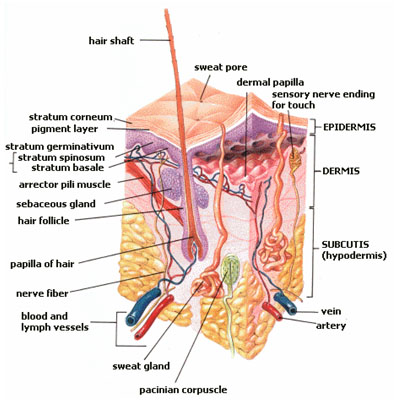 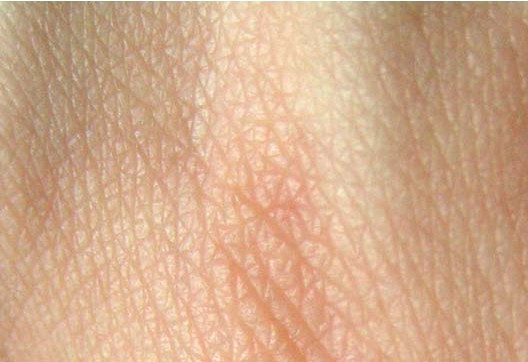 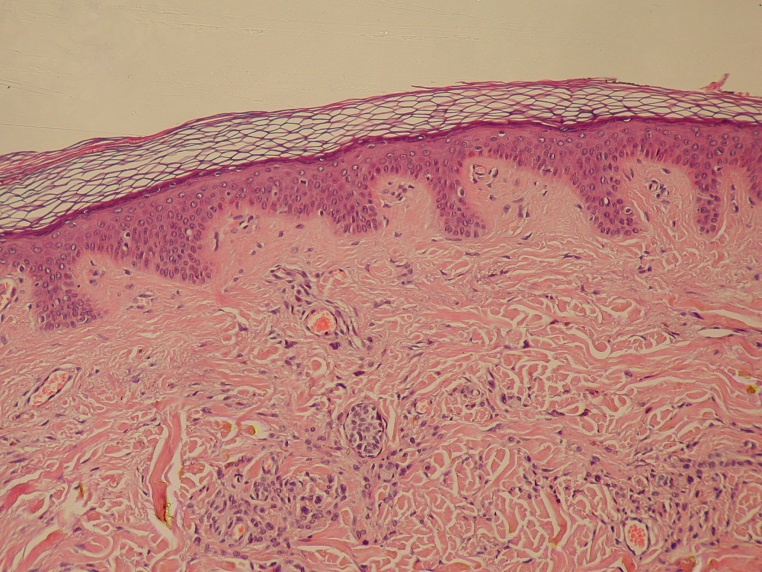 Struktura kůže
Mezibuněčná hmota
amorfní
proteoglykany
voda

fibrilární
elastická vlákna
retikulární vlákna
kolagenní vlákna
Buňky

fixní
fibroblasty (fibrocyty)
retikulární buňky
pigmentové buňky
adipocyty

buňky bloudivé
makrofágy
histocyty
plazmatické buňky
krevní elementy
Biomechanické vlastnosti kůže
kompozitní materiál (např. sklolaminát)
kolagen v 3D uspořádání (flexibilita)
polysacharidy (viskózní vlastnosti)
viskoelastické vlastnosti
strukturální nehomogenita + anizotropie:
různé mech. vlastnosti dle:
lokality
směru zatížení (větší elasticita kůže zad ve směru kaudokraniálním než ve směru mediolaterálním)
 zátěžové historie
stáří
výživy (hydratace, …)
farmakologického ovlivnění (kortikoidy atd.)
…
Vrstvy kůže
Pokožka
Škára
Podkožní vazivo
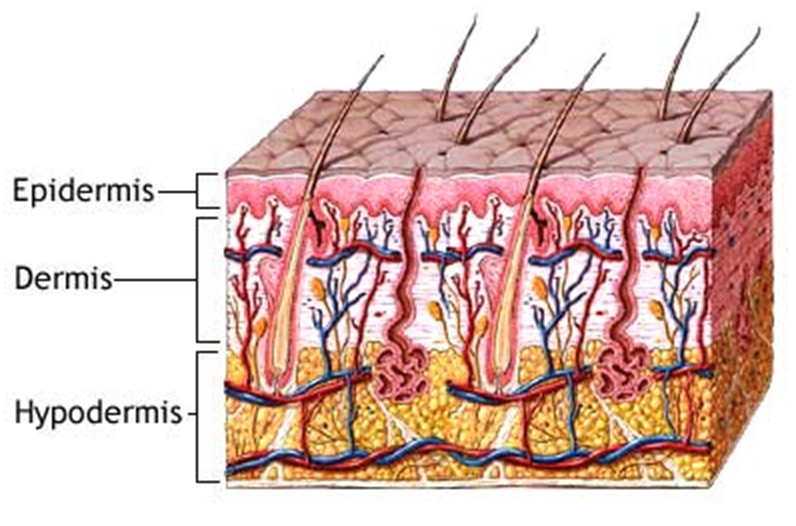 Funkce kůže
Ochranná bariéra mezi vnějším a vnitřním prostředím (imunita, UV záření, …)
Senzorická funkce
Termoregulace
Depotní funkce (tuk, vitamíny atd.)
Exkreční funkce (mazové a potní žlázy)
Resorpční funkce
Diagnostika reflexních změn
Aferentní inervace kůže
Teplo
	(Ruffiniho tělíska; A)
Chlad
	(Krauseho tělíska; E)
Tlak
	(Meissnerova tělíska; C)
Tah a tlak
	(Vater-Pacciniho tělíska; D)
Bolest
	(Volná nervová zakončení; F)
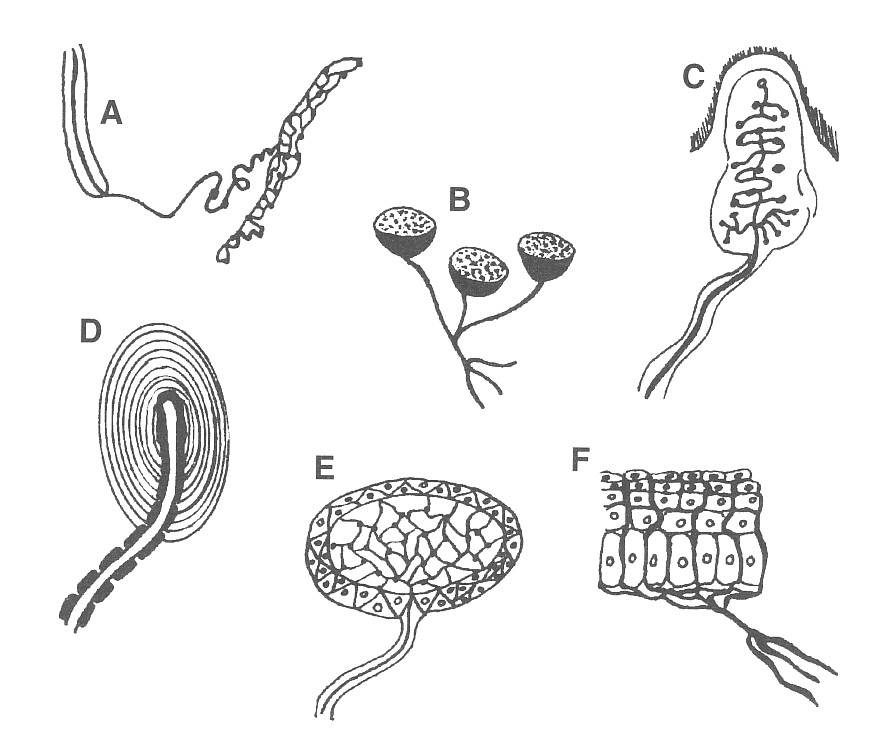 Dráhy exteroceptivní citlivosti
Dráha pro čití bolesti, tepla a chladu
– tr. Spino-thalamicus lateralis (postranní provazec, zkřížená)

Dráha taktilního čití protopatického (algického)
- tr. Spino-reticulo-thalamicus (postranní provazec, zkřížená)

Dráha taktilního čití diskriminačního
– tr. spino-bulbo-thalamicus (zadní provazec,  nezkřížená)
Exteroceptivní spinální reflex- kožní
bisynaptický – polysynaptický
ipsilaterální - kontralaterální
segmentární uspořádání
efektorem je sval
flexorové - extenzorové
Základní kožní reflexy
Epigastrický		Th 7-9
Mesogastrický	Th 9-10
Hypogastrický 	Th 10-12
Kremasterový	L 1-2
Plantární		L 5-S2
Anální			S 3-5
Somatosympatický reflex
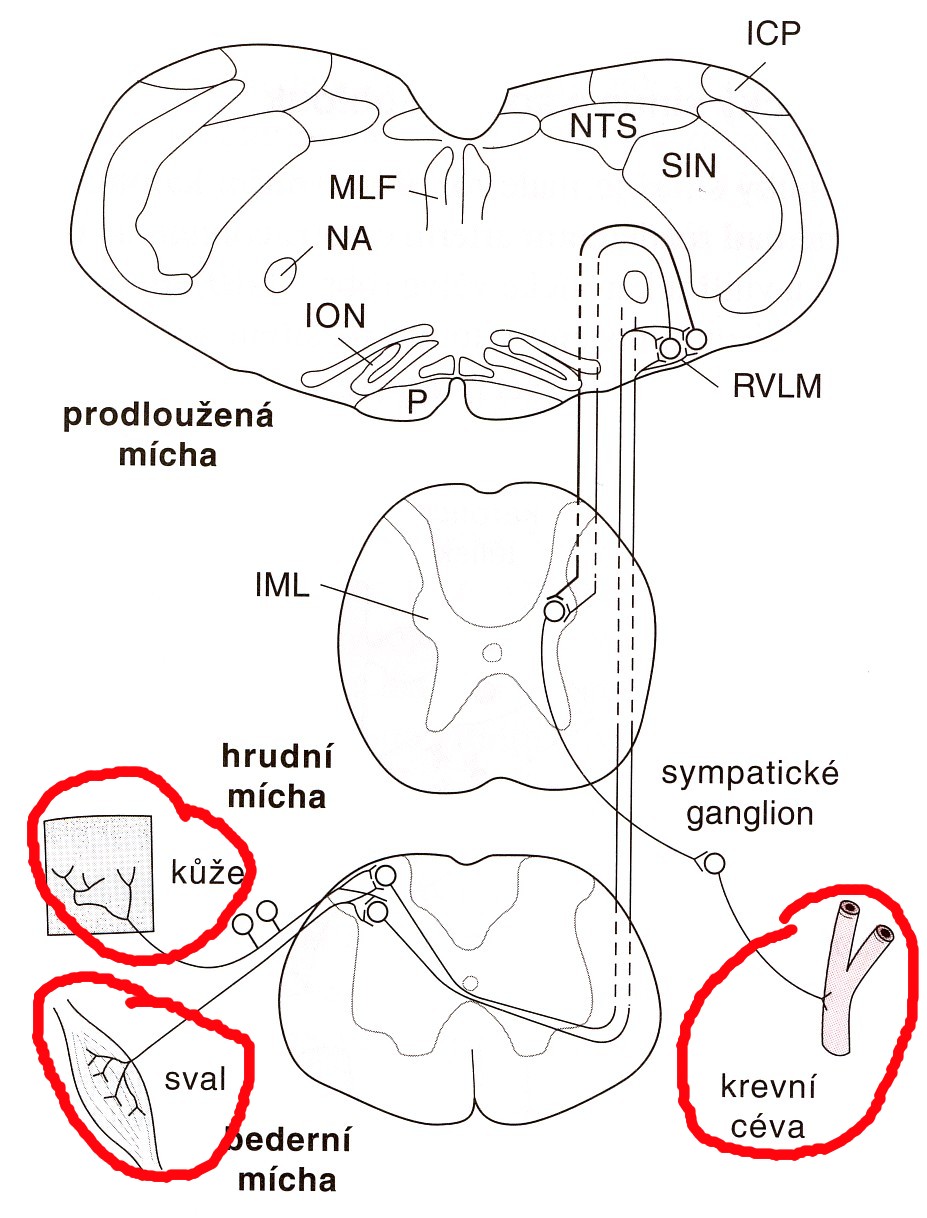 Kůže/sval
↓
rostrální ventrolaterální retikulární jádro (RVLM) 
↓
nucl. intermediolateralis postranních sloupců míšních (IML)
↓
pregangliové sympatické neurony
Kožní oblasti HK a jejich inervace periferními nervy
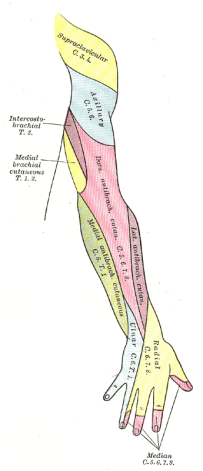 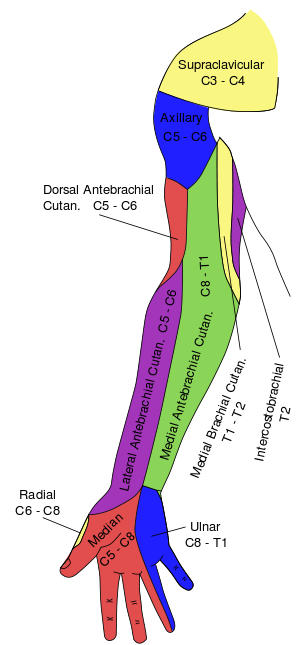 Kožní oblasti DKa jejich inervace periferními nervy
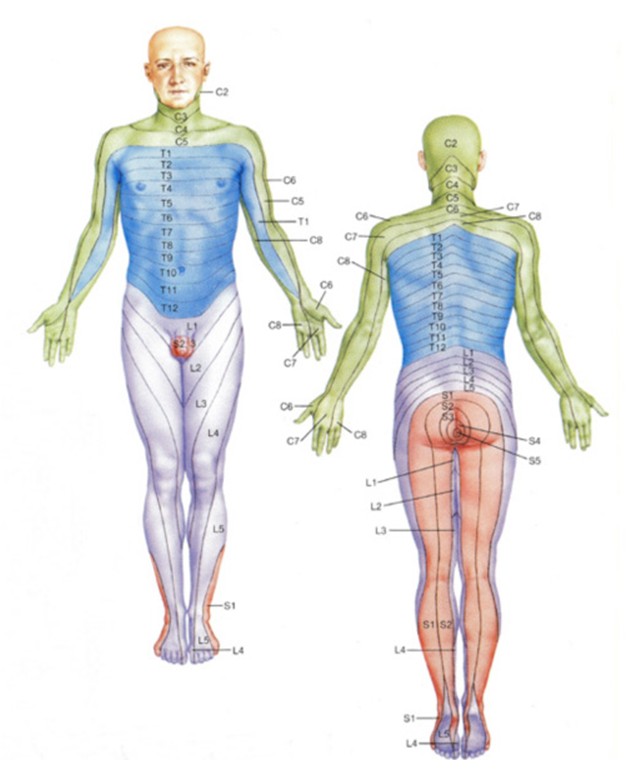 Headovy kožní zóny
–
segmentární uspořádání
Eferentní inervace kůže
???
HAZ
CHAPMAN POINTS
Vyšetření kůže metodou kožního tření
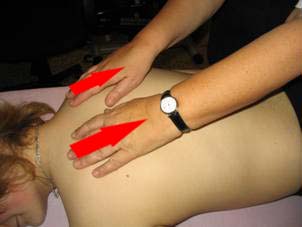 upraveno dle Michkové
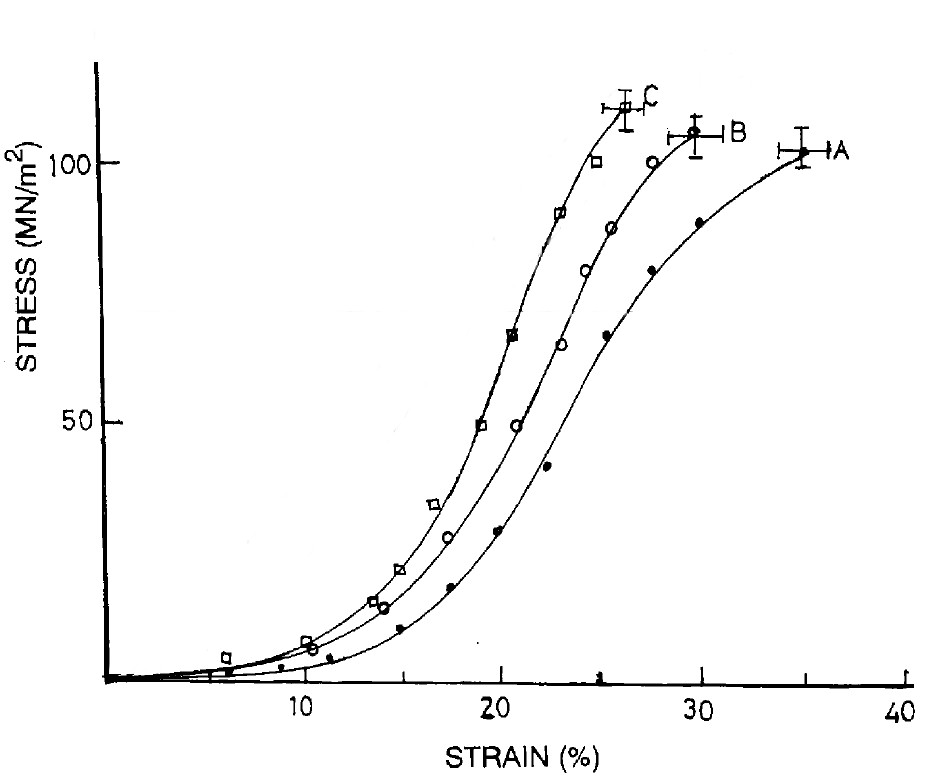 Vyšetření kožní elasticity a bariér
Stress-strain křivka kůže kozy: A) prodloužení 5 % / min, B) 50 % / min, C) 200 % / min
Upraveno dle Arumugam, V. et al. (1994) Effect of strain rate on the fracture behaviour of skin. J. Biosci., 19/3, p. 307-313.
Vyšetření kožní elasticity a bariér
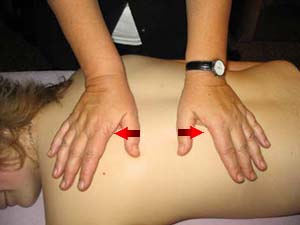 upraveno dle Michkové
Vyšetření kožní elasticity a bariér
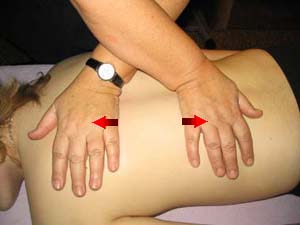 upraveno dle Michkové
Ošetření kůže
Ošetření reflexních změn na kůži
Tixotropie – reopexe
Fluidní vlastnosti tkáně

Ošetření změn v segmentu reflexní cestou
H. Hermachová
Míčkování
Rolfing 
…
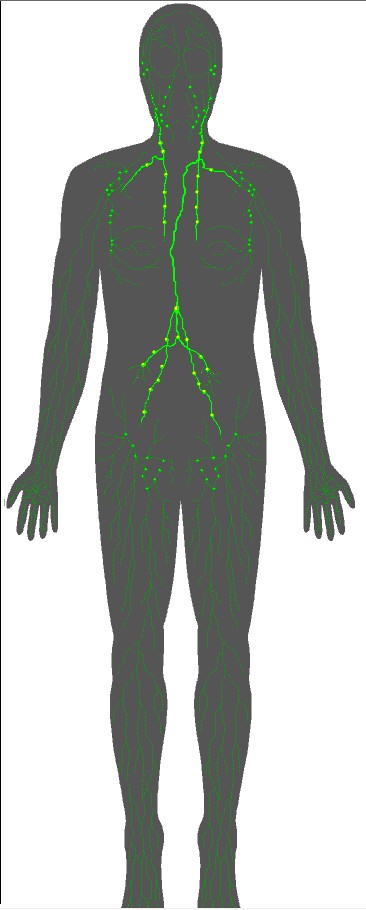 Vyšetření podkoží
pohyb kůže vůčí fasciím
lymfatický systém
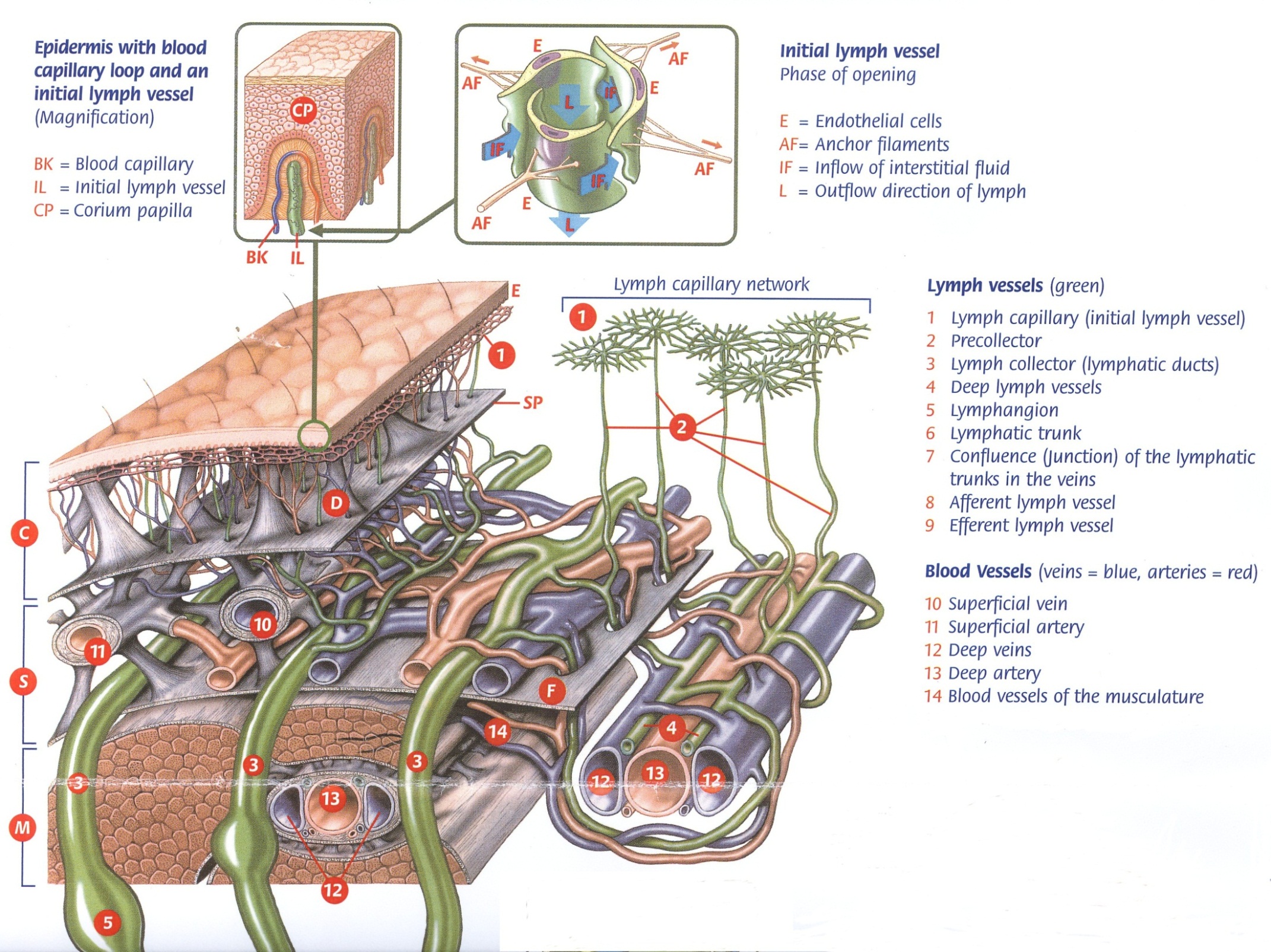 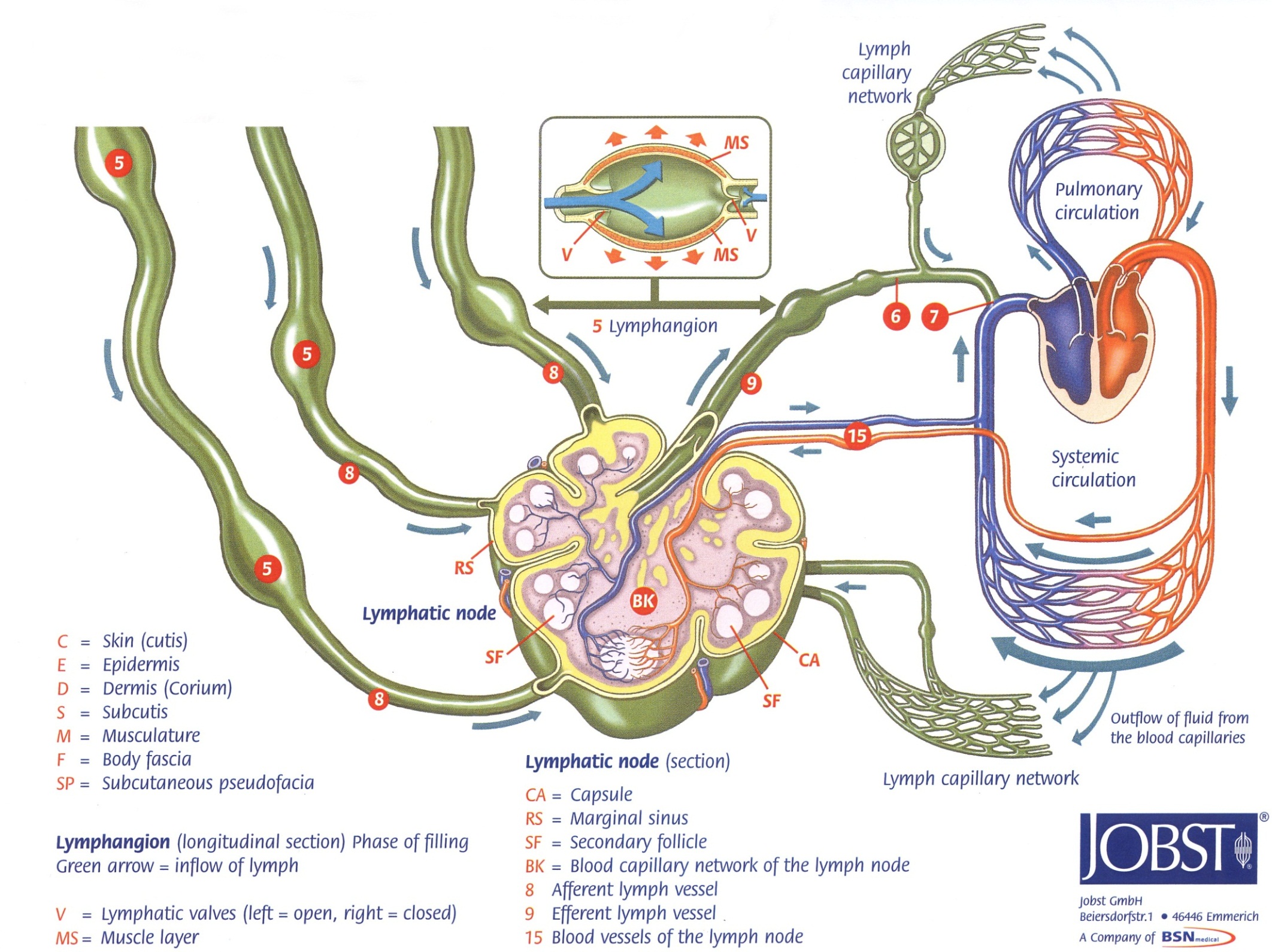 Vyšetření podkoží
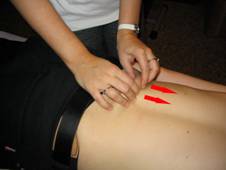 upraveno dle Michkové
Vyšetření podkoží
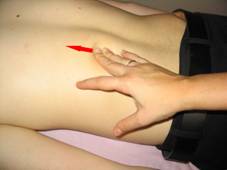 upraveno dle Michkové
Ošetření podkoží
Manuální uvolnění rezistence
Lymfodrenáž
Ultrazvuková terapie
Laser
…
Ošetření jizvy
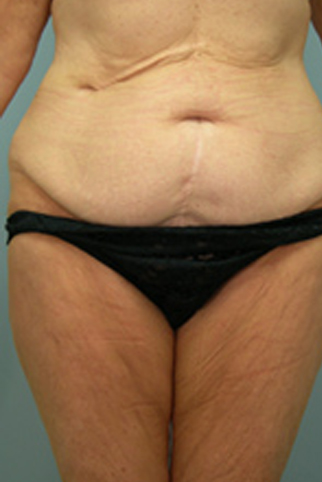 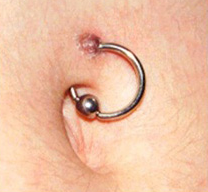 Doporučená literatura
Arumugam, V. et al. (1994) Effect of strain rate on the fracture behaviour of skin. J. Biosci., 19/3, p. 307-313. 
Dobeš, M. Diagnostika a terapie funkčních poruch pohybového systému (manuální terapie) pro fyzioterapeuty. 
Dylevský, I. Obecná kineziologie. Praha: Grada 2007. I. Vyd., 190 s.
Kolář, P. Rehabilitace v klinické praxi. Praha: Galén 2010. 713 s.
Michková, M. (Studijní materiály ke kurzu Manuální terapie pro fyzioterapeuty, 2007).
Oatis, C., A. Kinesiology. Lippincott Williams & Wilkins, a Wolters Kluwer business 2009, 2. vyd., 946 s. ISBN 978-0-7817-7422-2.
Véle, F. Kineziologie. Praha: Triton 2006.II. vyd, 375 s.
Young, B. Wheater's Functional Histology: A Text and Colour Atlas